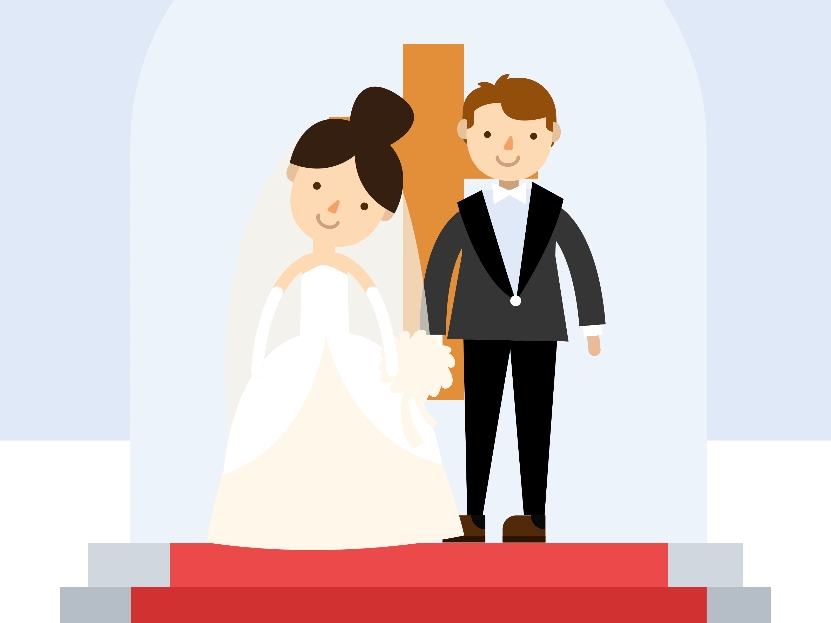 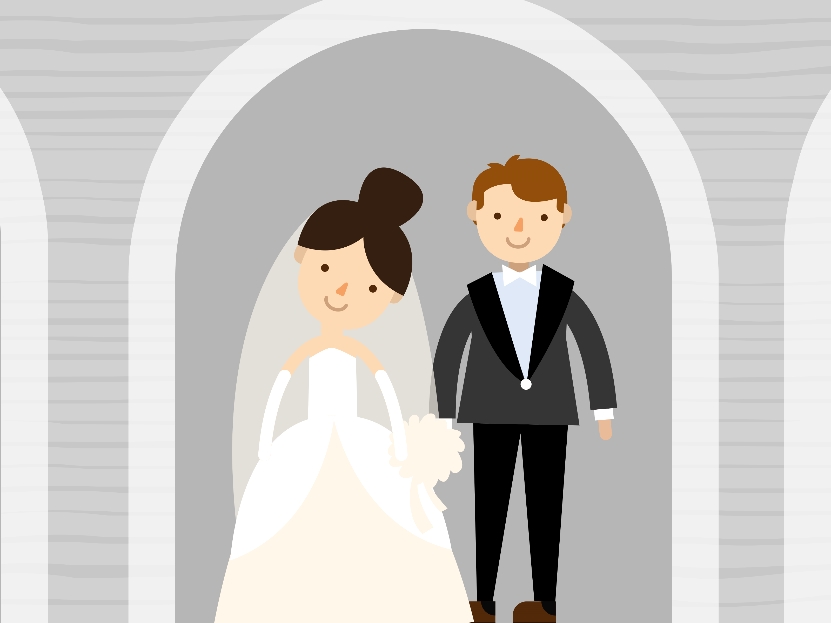 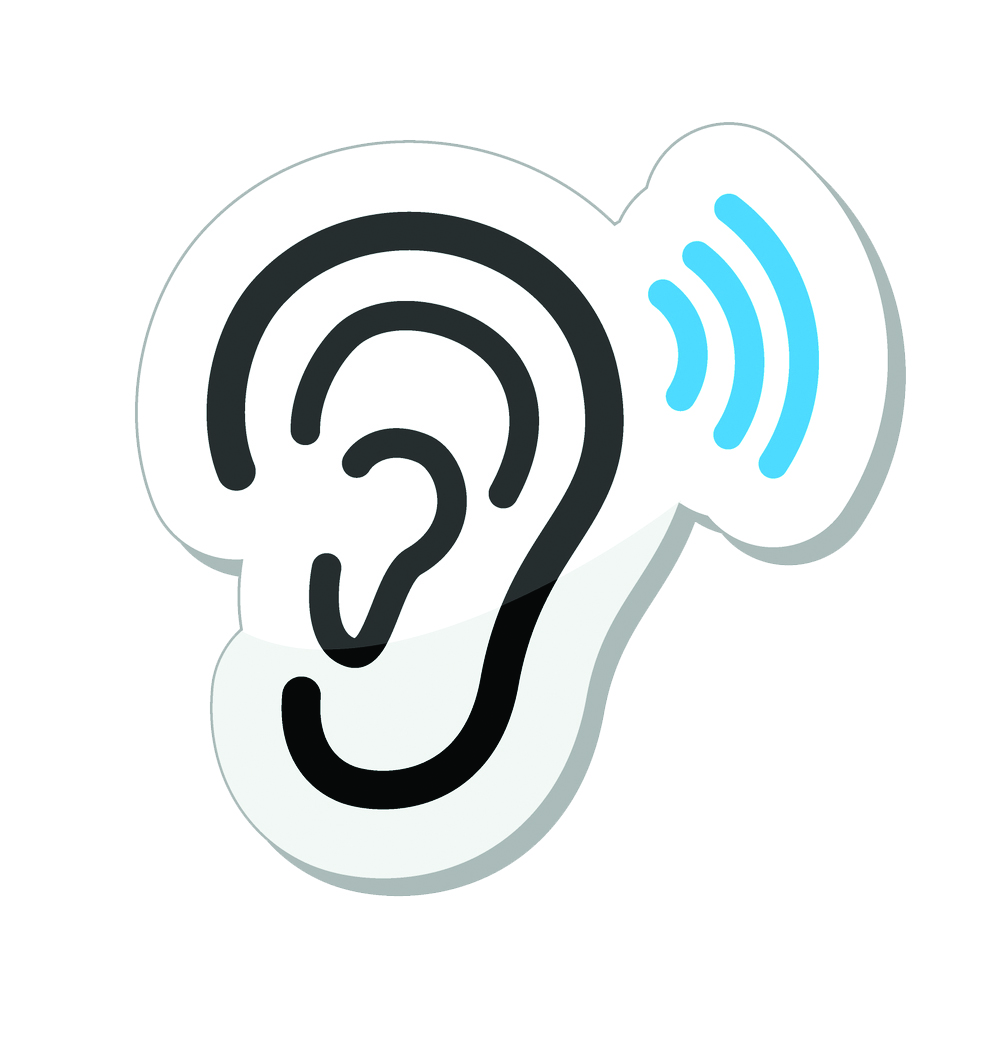 https://www.youtube.com/watch?v=d5tNHXPS47I
Cohabitation before marriage: agree or disagree?